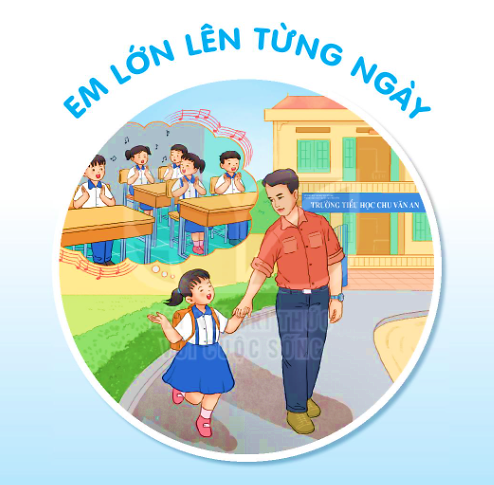 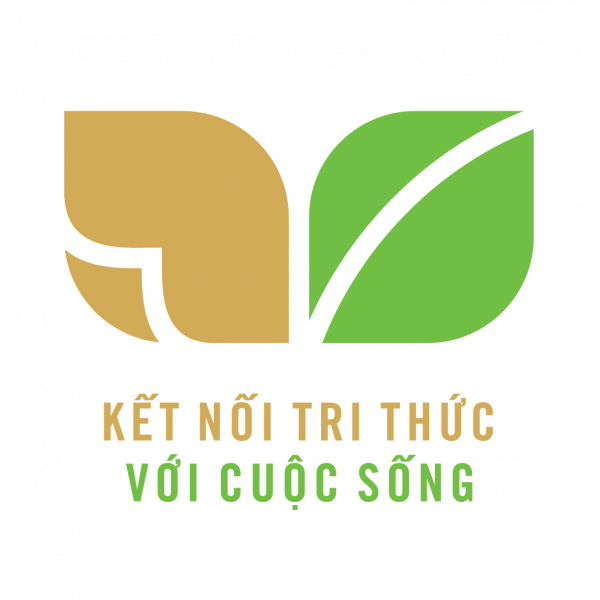 EM CÓ XINH KHÔNG?
BÀI 5
BÀI 5
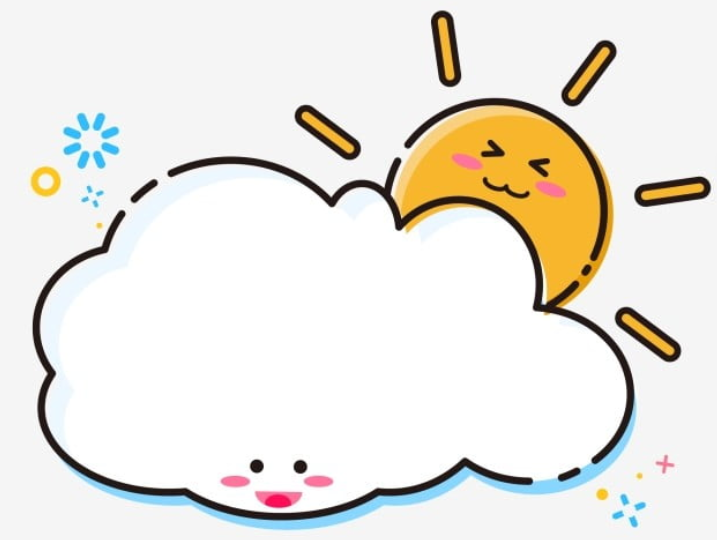 TIẾT 1 – 2
ĐỌC
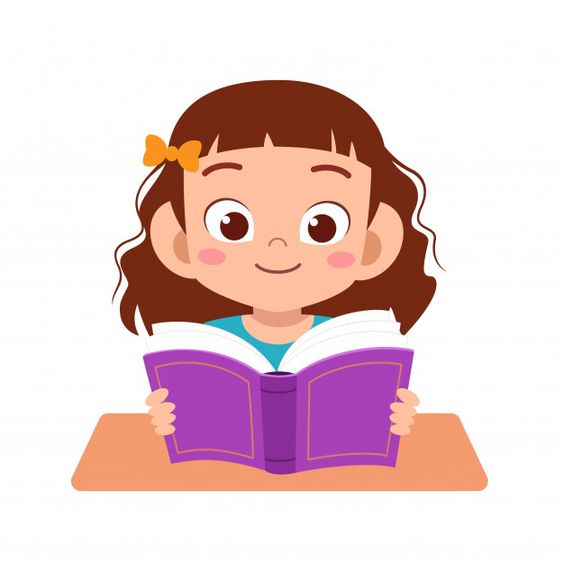 EM CÓ XINH KHÔNG?
BÀI 5
BÀI 5
Em thích được khen về điều gì?
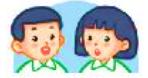 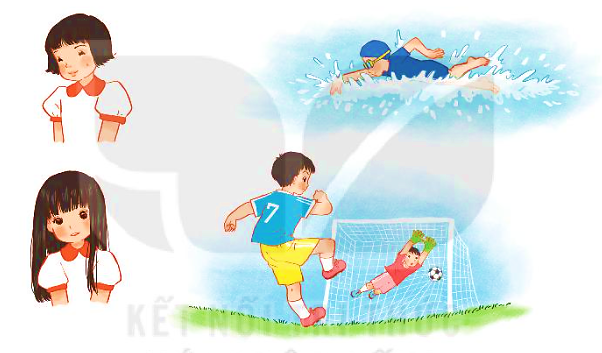 EM CÓ XINH KHÔNG?
BÀI 5
BÀI 5
Tranh vẽ những gì?
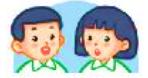 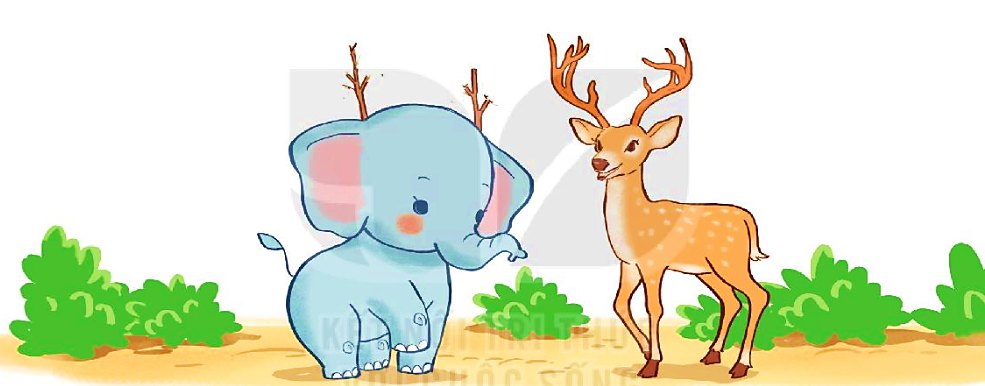 Em có xinh không?
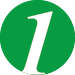 Voi em thích mặc đẹp và thích được khen xinh. Ở nhà, voi em luôn hỏi anh: “Em có xinh không?”. Voi anh bao giờ cũng khen: “Em xinh lắm!”
      Một hôm, gặp hươu, voi em hỏi:
      - Em có xinh không?
      Hươu ngắm voi rồi lắc đầu:
      - Chưa xinh lắm vì em không có đôi sừng giống anh.
      Nghe vậy, voi nhặt vài cành cây khô, gài lên đầu rồi đi tiếp.
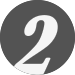 Em có xinh không?
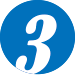 Gặp dê, voi hỏi:
      - Em có xinh không?
      - Không, vì cậu không có bộ râu giống tôi.
      Voi liền nhổ một khóm cỏ dại bên đường, gắn vào cằm rồi về nhà.
Em có xinh không?
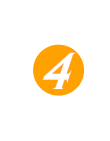 Về nhà với đôi sừng và bộ râu giả, voi em hớn hở hỏi anh:
      - Em có xinh hơn không?
      Voi anh nói:
      - Trời ơi, sao em lại thêm sừng và râu thế này? Xấu lắm!
      Voi em ngắm mình trong gương và thấy xấu thật. Sau khi bỏ sừng và râu đi, voi em thấy mình xinh đẹp hẳn lên. Giờ đây, voi em hiểu rằng mình chỉ xinh đẹp khi đúng là voi.
(Theo Voi em đi tìm tự tin)
Từ ngữ
ĐỌC
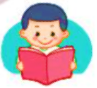 khóm cỏ dại
: một nhóm cỏ dại đứng chụm vào nhau.
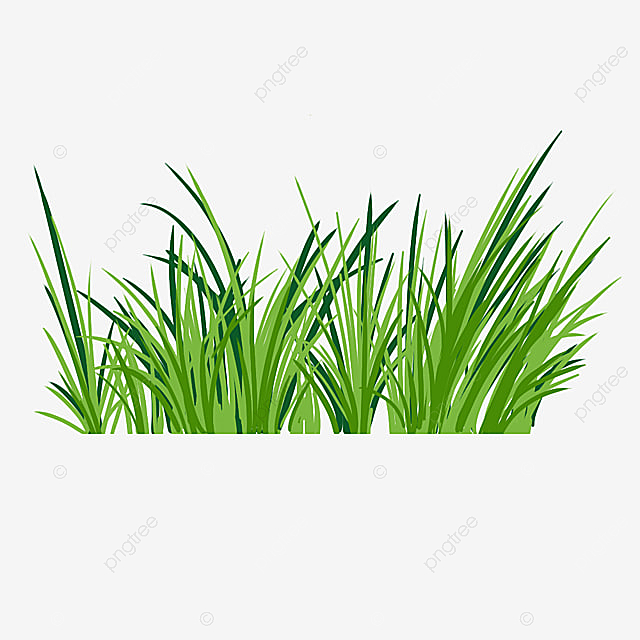 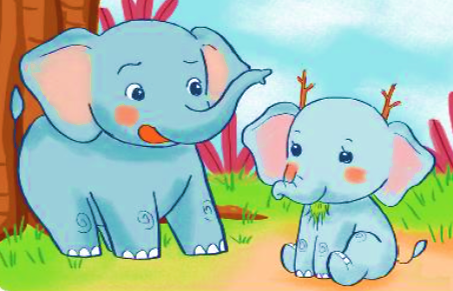 TRẢ LỜI CÂU HỎI
Em có xinh không?
1. Voi em đã hỏi voi anh, hươu và dê điều gì?
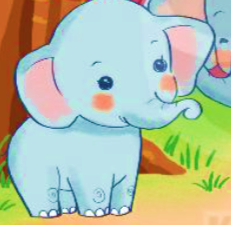 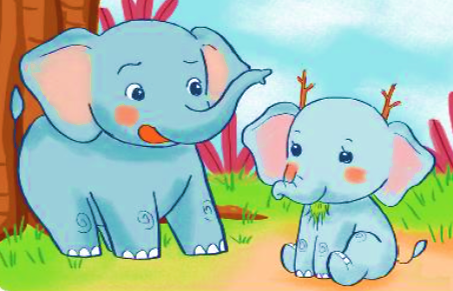 TRẢ LỜI CÂU HỎI
2. Voi em nhận được những câu trả lời như thế nào?
b. Hươu nói:
a. Voi anh nói:
 “Em xinh lắm!”
 “Chưa xinh lắm vì em không có đôi sừng giống anh.”
c. Dê nói:
 “Không, vì cậu không có bộ râu giống tôi.”
Sau khi nghe hươu và dê nói, voi em đã làm gì cho mình xinh hơn?
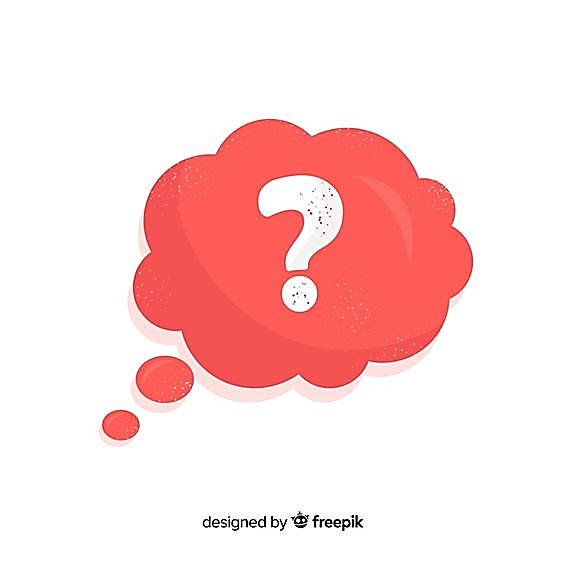  Sau khi nghe hươu nói, voi em đã nhặt vài cành cây khô rồi gài lên đầu.
 Sau khi nghe dê nói, voi em đã nhổ một khóm cỏ dại bên đường và gắn vào cằm.
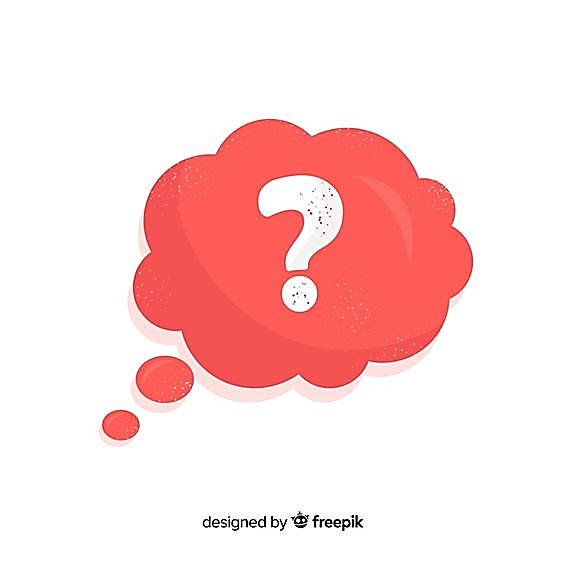 Trước sự thay đổi của voi em, voi anh đã nói gì?
 Trước sự thay đổi của voi em, voi anh đã nói: “Trời ơi, sao em lại thêm sừng và râu thế này? Xấu lắm!”
3. Cuối cùng, voi em đã làm theo lời khuyên của ai? Kết quả như thế nào?
 Cuối cùng, voi em đã làm theo lời khuyên của voi anh. Sau khi bỏ sừng và râu đi, voi em thấy mình xinh đẹp hẳn lên.
4. Em học được điều gì từ câu chuyện của voi em?
Mình chỉ xinh đẹp khi là chính mình. Hãy tự tin vào vẻ đẹp của bản thân.
LUYỆN ĐỌC LẠI
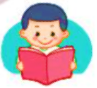 Em có xinh không?
Voi em thích mặc đẹp và thích được khen xinh. Ở nhà, voi em luôn hỏi anh: “Em có xinh không?”. Voi anh bao giờ cũng khen: “Em xinh lắm!”
      Một hôm, gặp hươu, voi em hỏi:
      - Em có xinh không?
      Hươu ngắm voi rồi lắc đầu:
      - Chưa xinh lắm vì em không có đôi sừng giống anh.
      Nghe vậy, voi nhặt vài cành cây khô, gài lên đầu rồi đi tiếp.
      Gặp dê, voi hỏi:
      - Em có xinh không?
      - Không, vì cậu không có bộ râu giống tôi.
      Voi liền nhổ một khóm cỏ dại bên đường, gắn vào cằm rồi về nhà.
      Về nhà với đôi sừng và bộ râu giả, voi em hớn hở hỏi anh:
      - Em có xinh hơn không?
      Voi anh nói:
      - Trời ơi, sao em lại thêm sừng và râu thế này? Xấu lắm!
      Voi em ngắm mình trong gương và thấy xấu thật. Sau khi bỏ sừng và râu đi, voi em thấy mình xinh đẹp hẳn lên. Giờ đây, voi em hiểu rằng mình chỉ xinh đẹp khi đúng là voi.
(Theo Voi em đi tìm tự tin)
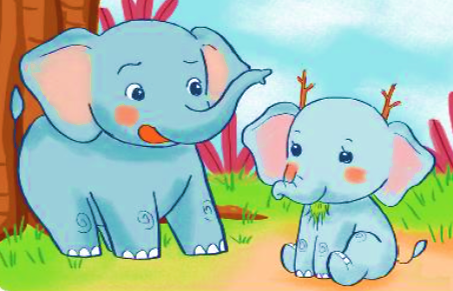 LUYỆN TẬP
1. Những từ ngữ nào sau đây chỉ hoạt động của voi em?
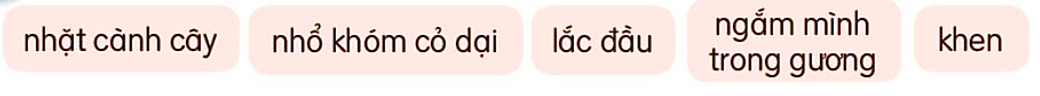 2. Nếu là voi anh, em sẽ nói gì sau khi voi em bỏ sừng và râu?
 Em xinh lắm! Hãy luôn tự tin vào chính mình nhé!
EM CÓ XINH KHÔNG?
BÀI 5
BÀI 5
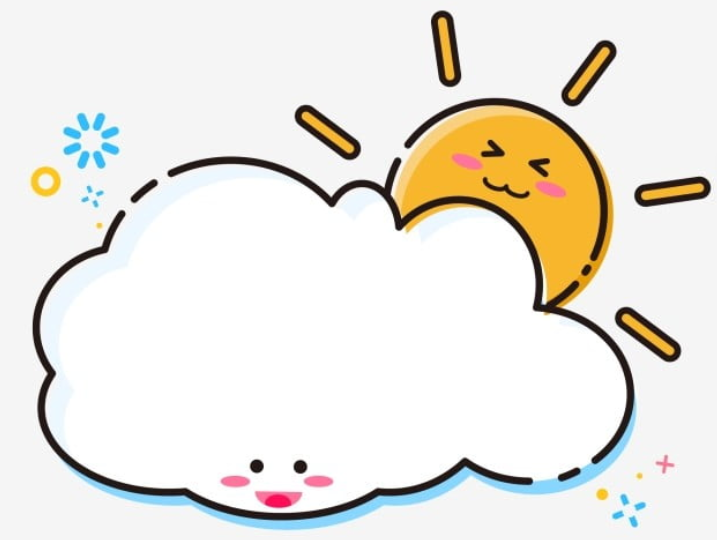 TIẾT 3
VIẾT
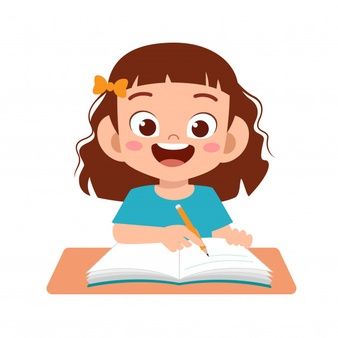 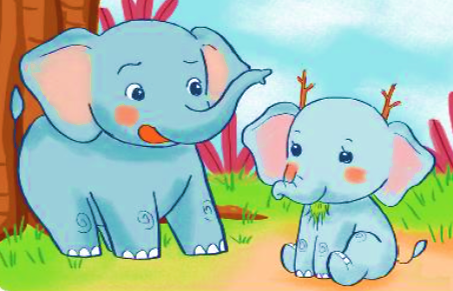 CHỮ HOA B
Viết chữ hoa B
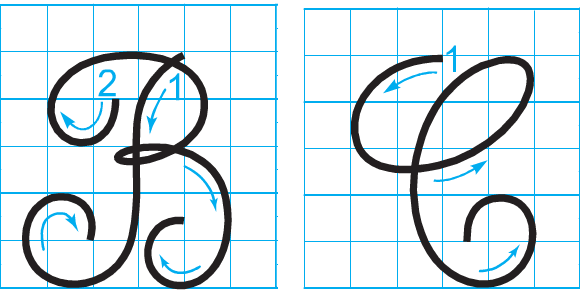 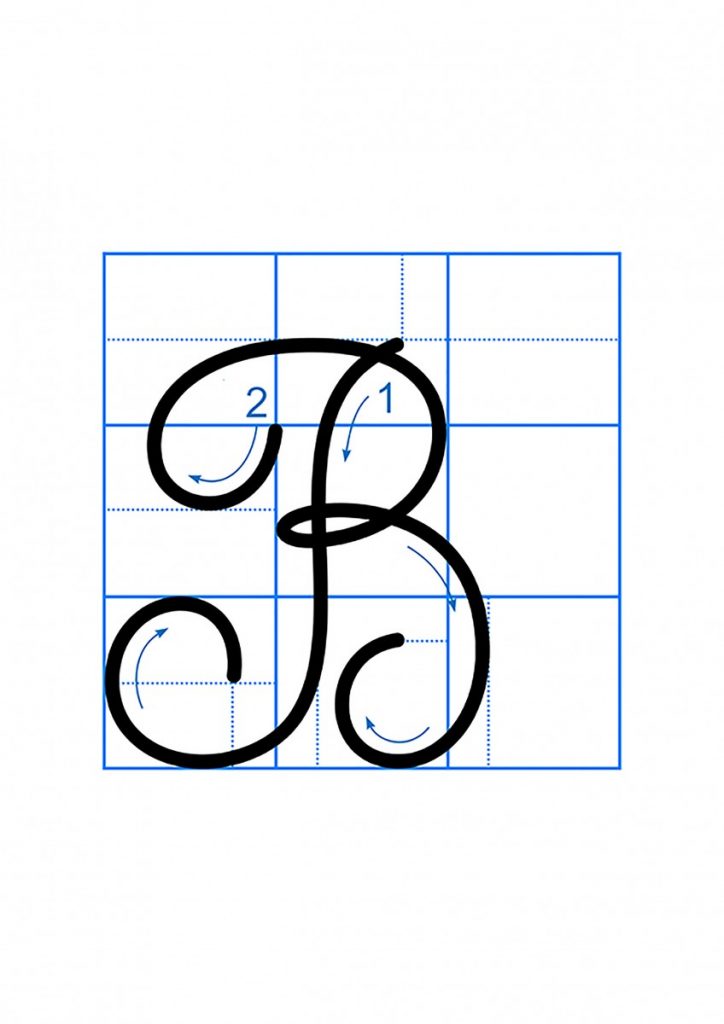 Viết chữ hoa B (cỡ vừa)
Viết chữ hoa B (cỡ nhỏ)
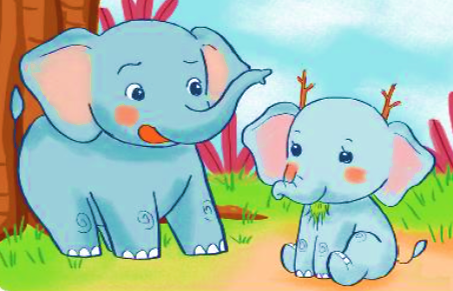 VIẾT ỨNG DỤNG
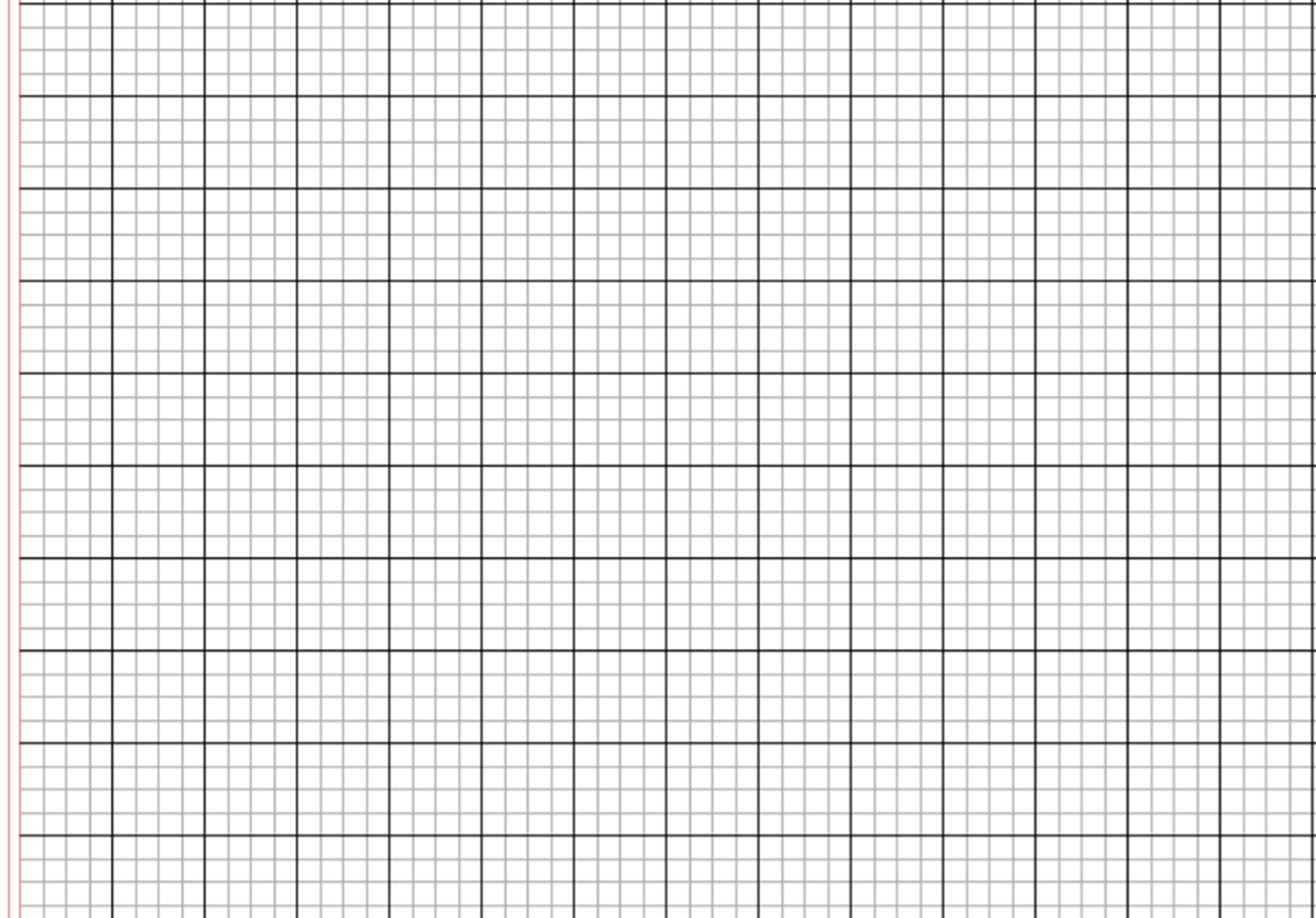 Bạn χǩ chia sẻ ngĠ λǽi.
a. Chữ cái nào được viết hoa? 

b. Khoảng cách giữa các chữ ghi tiếng như thế nào?

c. Những chữ cái nào cao 2.5 li ?
 Chữ B.
 Khoảng cách giữa các chữ ghi tiếng là 1 con chữ o.
 Chữ B, b, h, g.
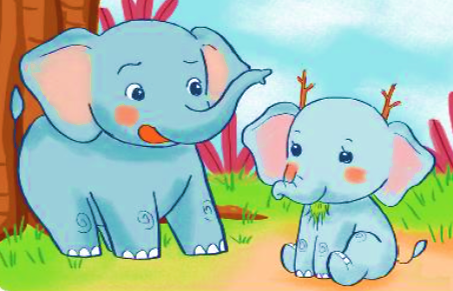 LUYỆN VIẾT VỞ
Học sinh viết vào vở Tập viết 2 tập một
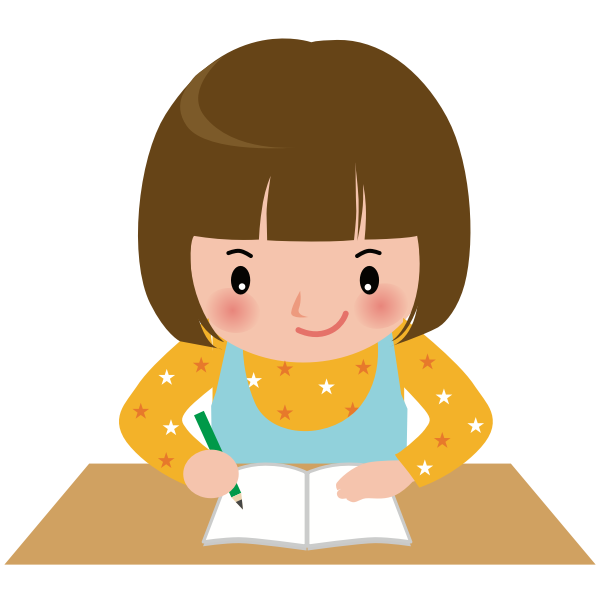 EM CÓ XINH KHÔNG?
BÀI 5
BÀI 5
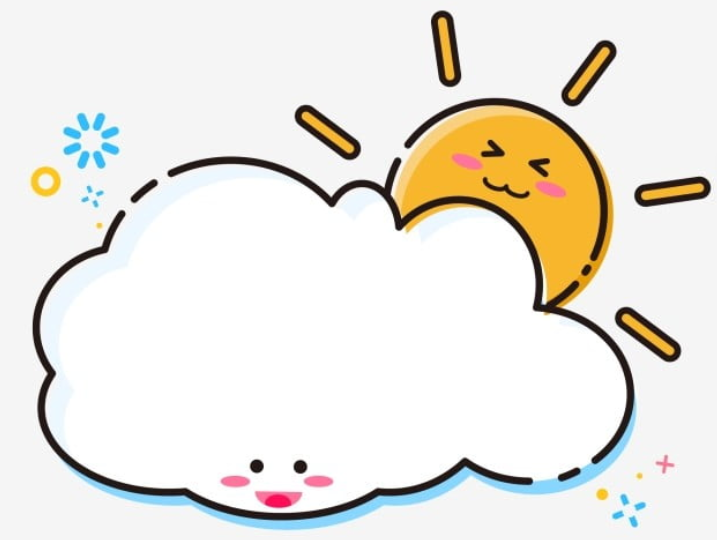 TIẾT 4
NÓI VÀ NGHE
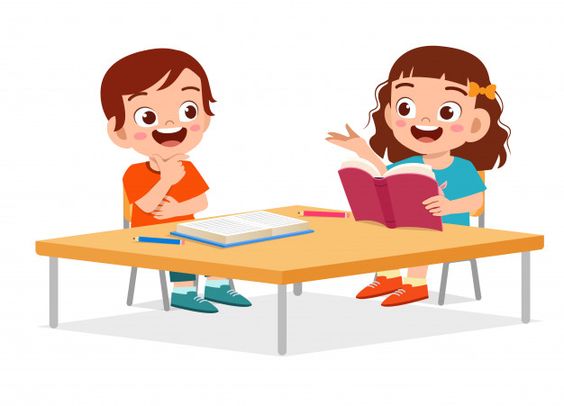 1. Quan sát tranh, nói tên các nhân vật và sự việc được thể hiện trong tranh.
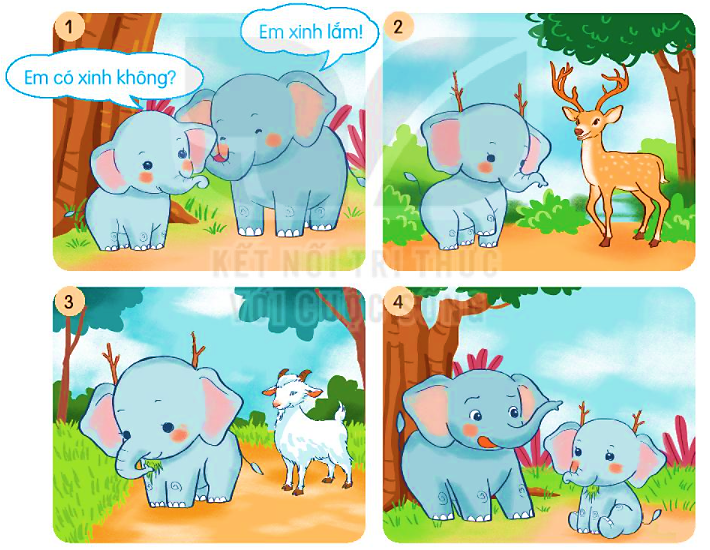 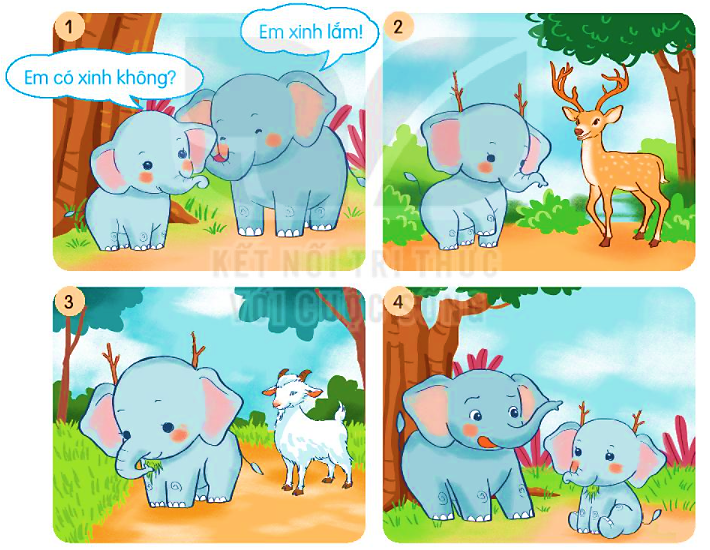 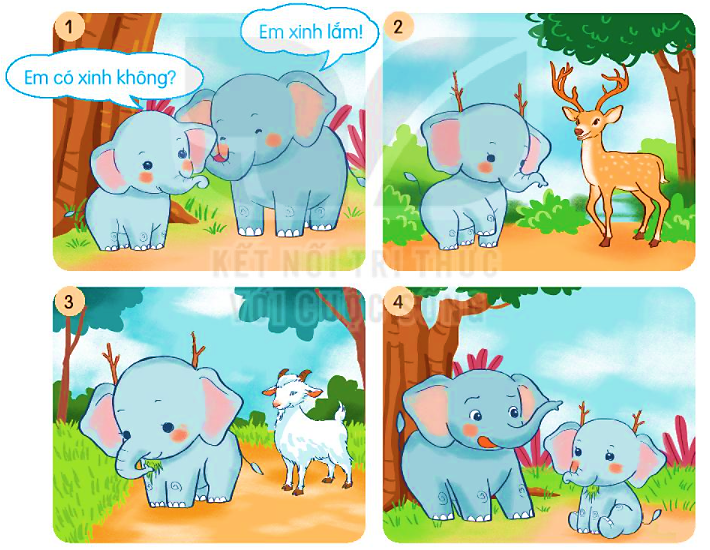 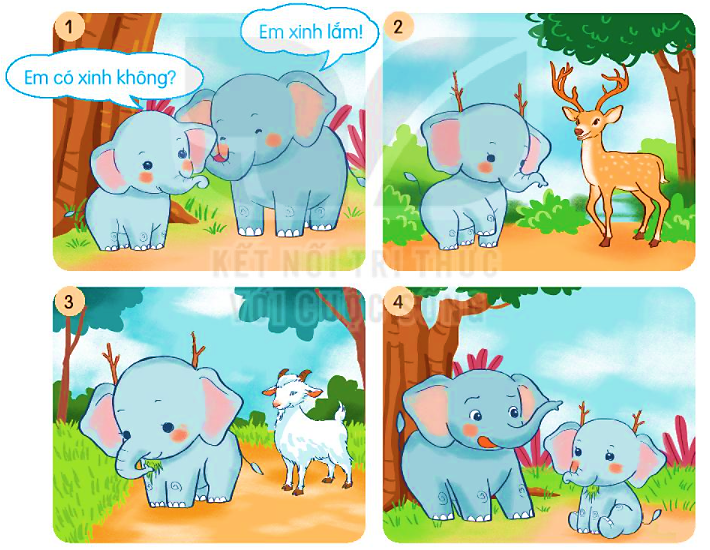 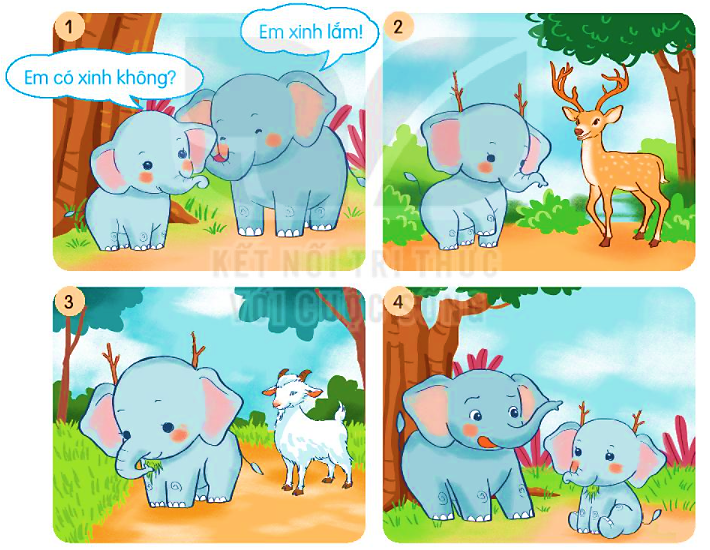 Voi em hỏi voi anh: “Em có xinh không?”. Voi anh trả lời: “Em xinh lắm!”
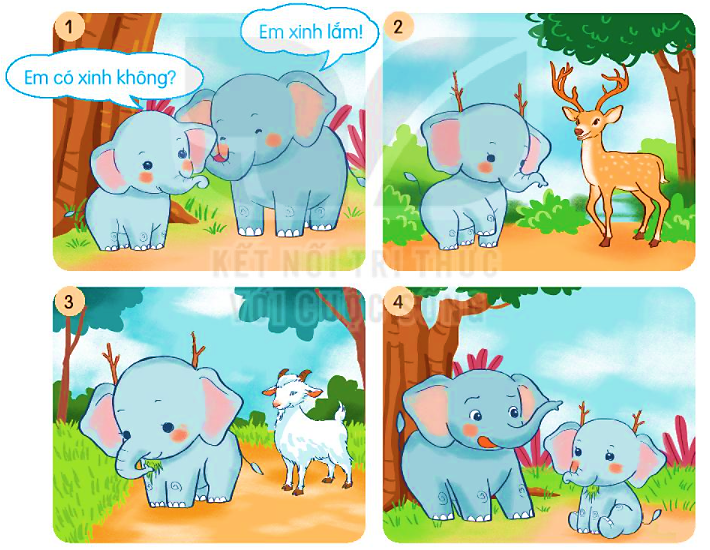 Voi em hỏi chuyện hươu. Sau khi nói chuyện, voi em bẻ vài cành cây, gài lên đầu để có sừng giống hươu.
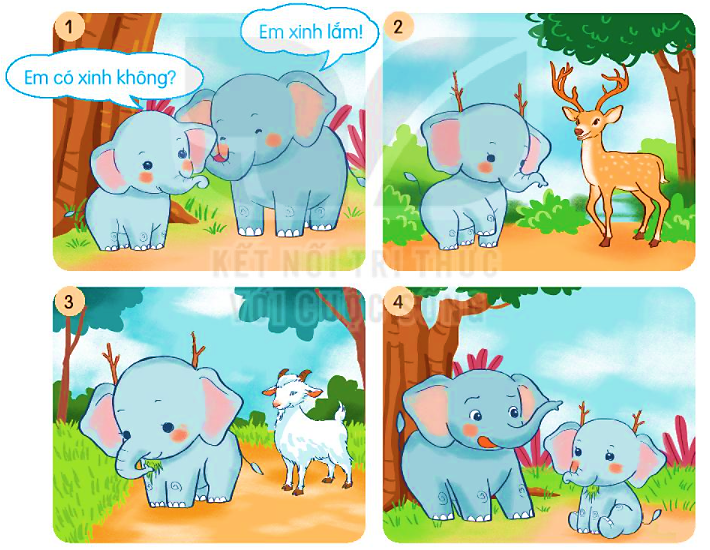 Voi em hỏi chuyện dê. Sau khi nói chuyện, voi em nhổ một khóm cỏ dại bên đường, dính vào cằm mình cho giống dê.
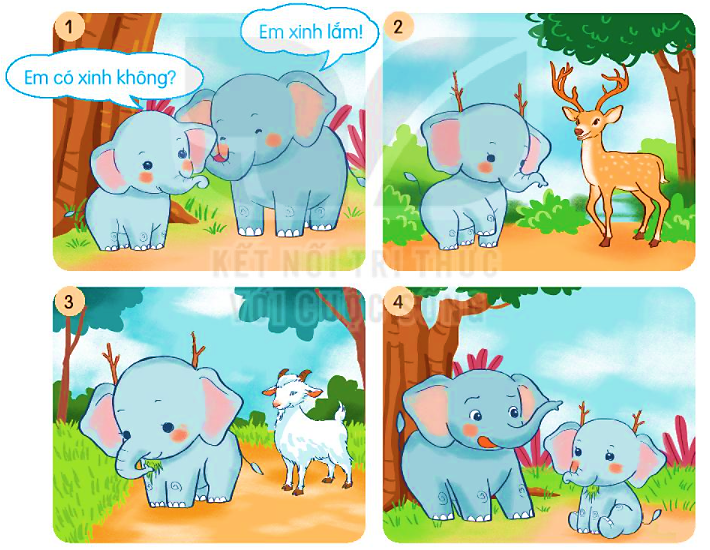 Voi anh ngỡ ngàng trước việc em có sừng và râu. Voi em nhận ra mình chỉ xinh đẹp khi đúng là voi.
1. Quan sát tranh, nói tên các nhân vật và sự việc được thể hiện trong tranh.
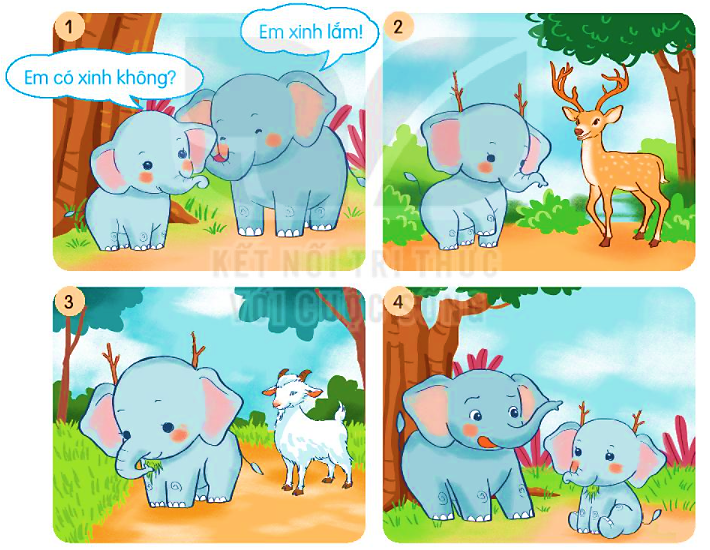 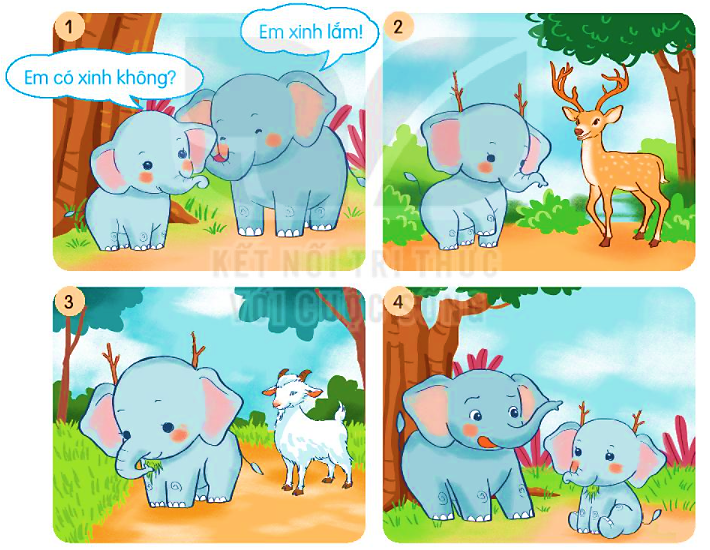 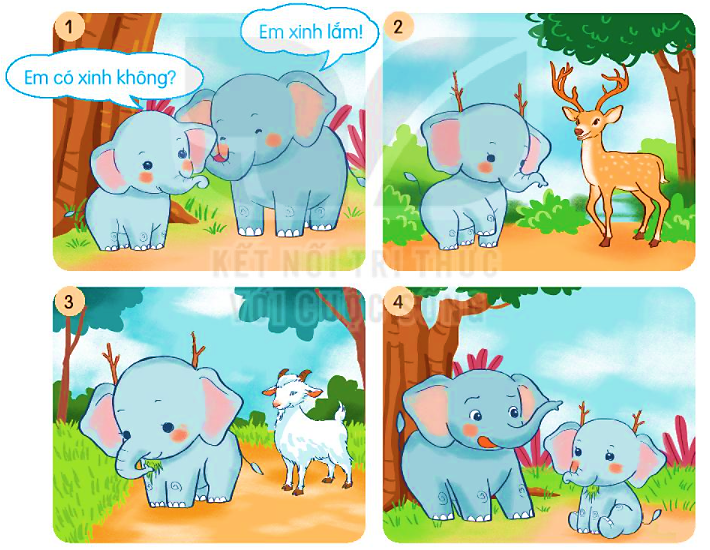 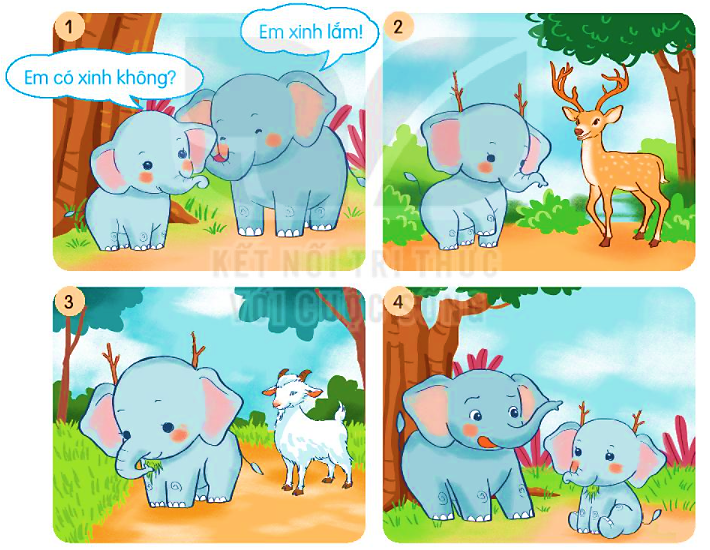 2. Chọn kể lại 1-2 đoạn của câu chuyện theo tranh.
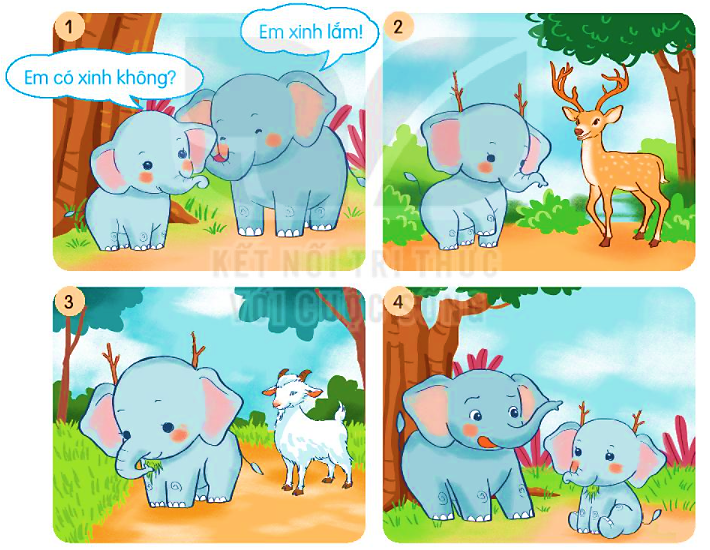 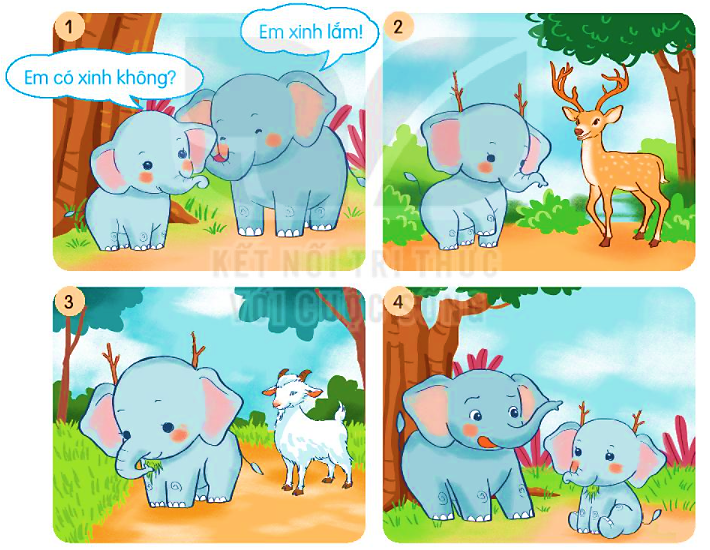 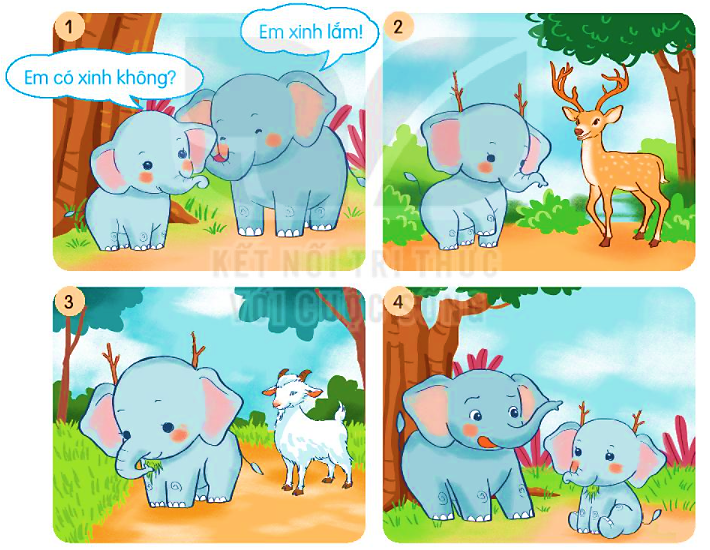 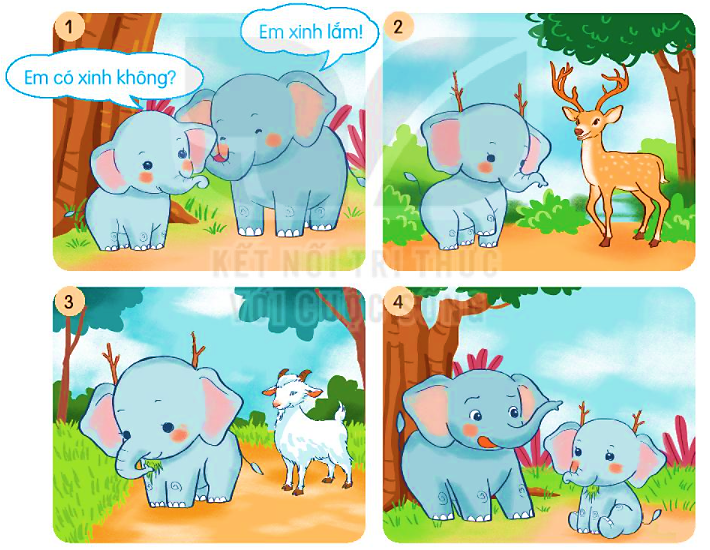 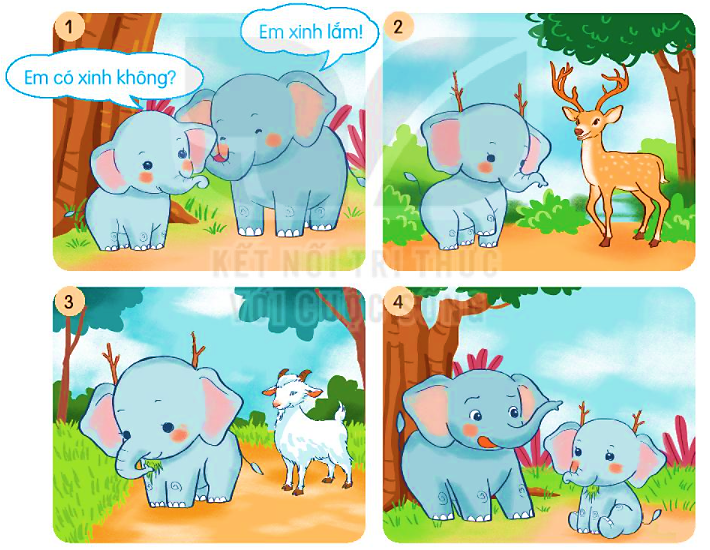 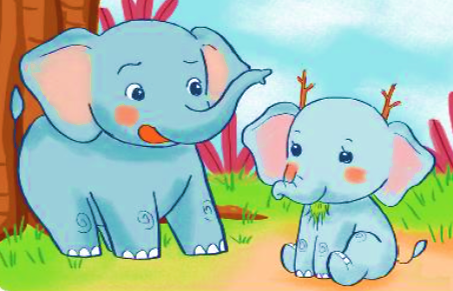 Ý NGHĨA CÂU CHUYỆN
Mình chỉ xinh đẹp khi là chính mình. Hãy tự tin vào vẻ đẹp của bản thân.
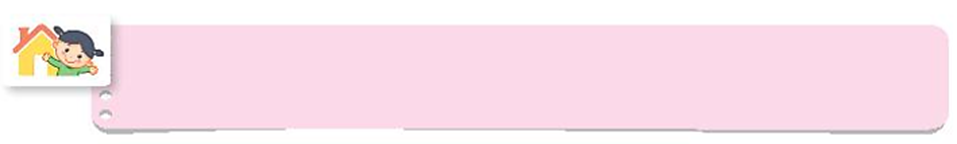 Kể cho người thân về nhân vật voi em trong câu chuyện.
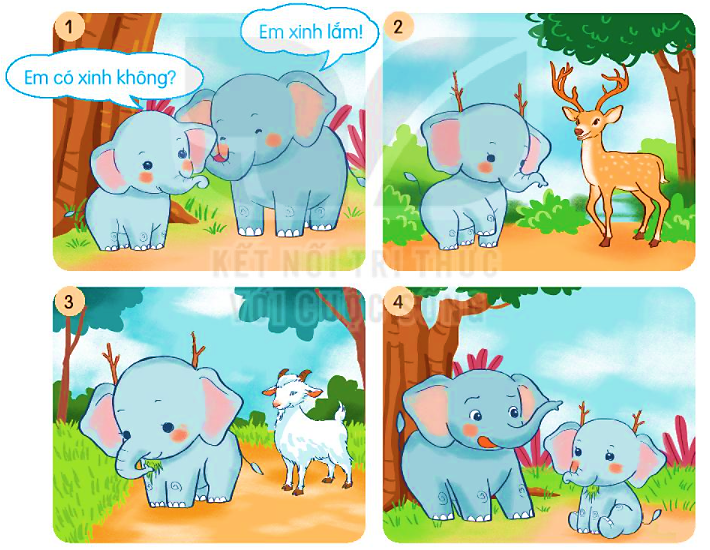